Муниципальное бюджетное общеобразовательное учреждение «Троицкая средняя школа »
Название практики «Мастер-класс «Артикуляционная гимнастика»/школьный театральный кружок «Фантазёры»»
Мальцева Е.А., заместитель директора по ВР, 
педагог дополнительного образования, 
МБОУ «Троицкая средняя школа»
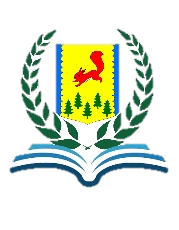 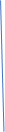 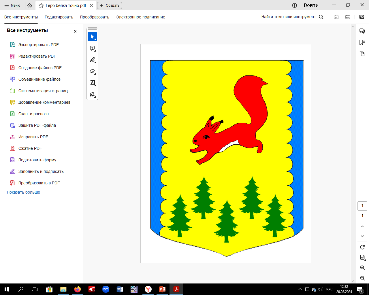 ОТДЕЛ ОБРАЗОВАНИЯ
АДМИНИСТРАЦИИ ПИРОВСКОГО МУНИЦИПАЛЬНОГО ОКРУГА
ПИРОВСКИЙ МУНИЦИПАЛЬНЫЙ ОКРУГ
Правильное произношение звуков детьми обеспечивается хорошей подвижностью и дифференцированной работой органов артикуляции. Выработать чёткие и согласованные движения органов артикуляционного аппарата помогает артикуляционная гимнастика.
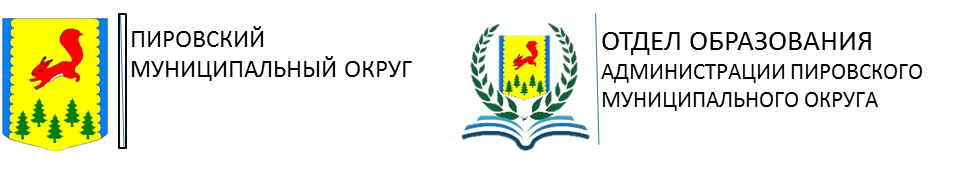 Артикуляционная гимнастика — это комплекс упражнений для тренировки органов речи с целью выработки правильного звукопроизношения, что необходимо при формировании сценической речи юных актёров.
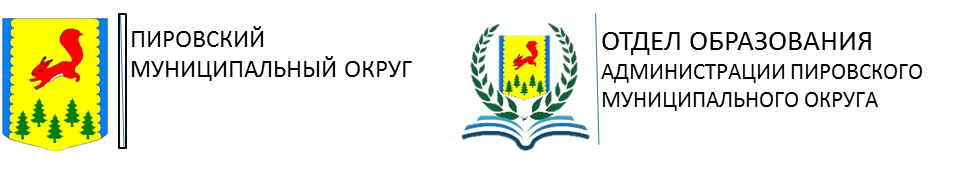 Артикуляционная гимнастика — важный этап работы с детьми на занятиях в театральном кружке, ведь благодаря ей тренируются мышцы органов, отвечающих за правильное звукопроизношение, речь становится более внятной и чёткой.
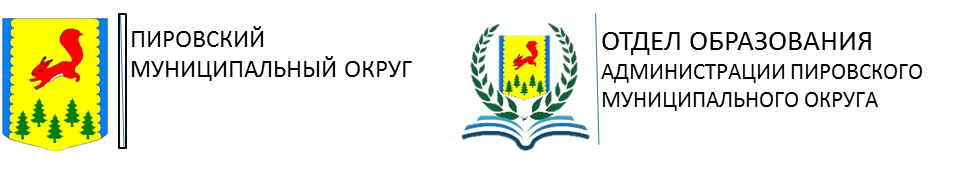 Результат:
Регулярное выполнение артикуляционных упражнений улучшает кровоснабжение артикуляторных органов, укрепляет мышечную систему языка, губ, щек. Упражнения помогают автоматизации звукопроизношения и выразительности речи.
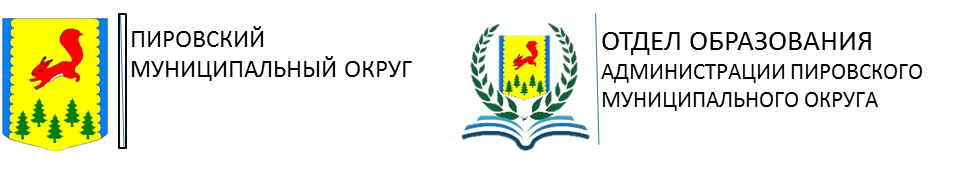 Спасибо за внимание!